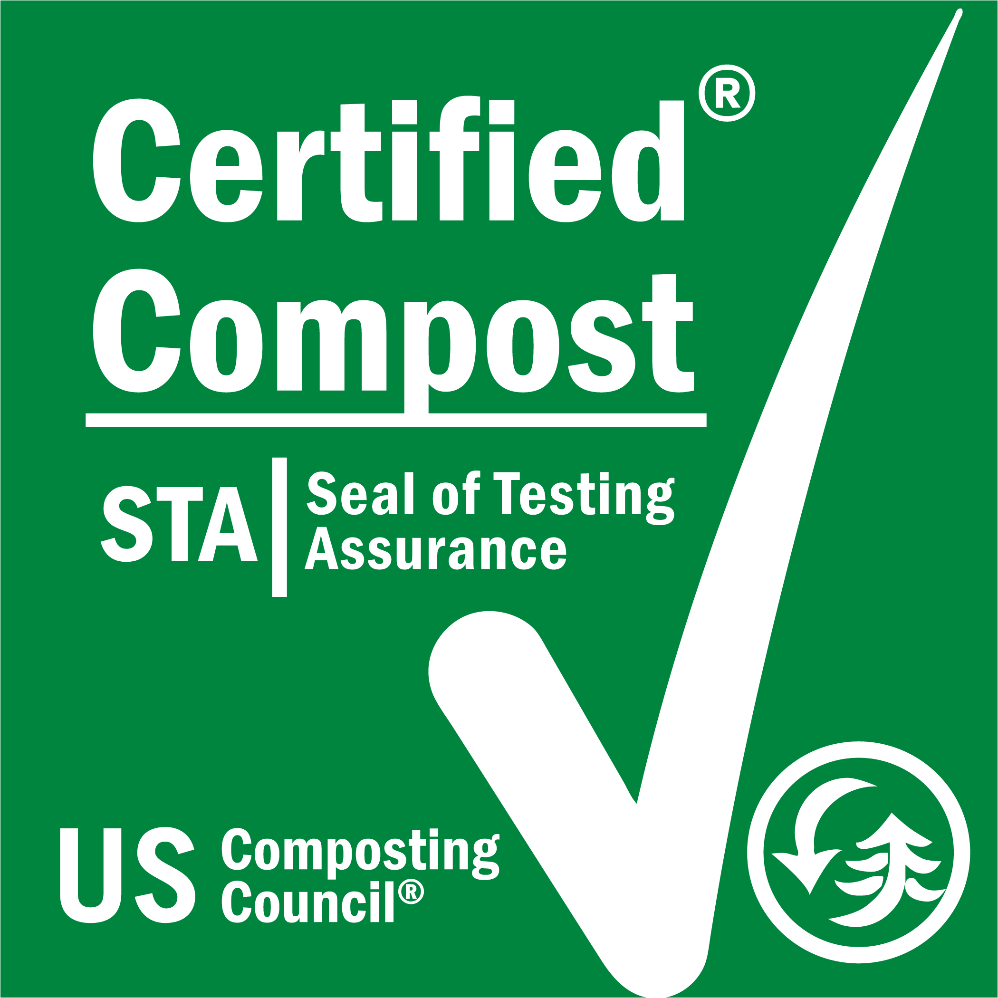 Seal of Testing Assurance program for compost manufacturers
Gowri Sundaram
STA Program Manager/ Database Manager
US Composting Council 
gsundaram@compostingcouncil.org
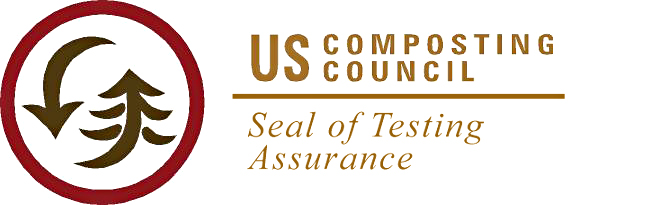 Program history
The program was created in 2000 and is the consensus of many of the leading compost research scientists in the United States. 
There is no other compost testing program available to compost producers or compost buyers that give you this type of information. 
We are here to help you sell more compost through consistent national lab standards, increased attention to the characteristics of your product, marketing tools, and ultimately increased customer confidence.
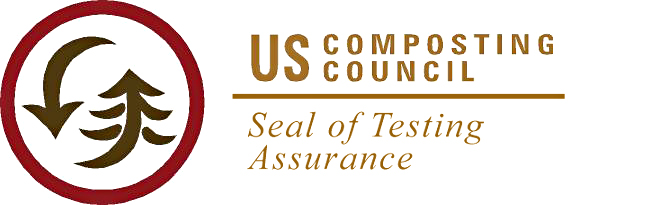 Program participation requirements
Meet the US Composting Council’s definition of compost.
Direction of use
Stay in compliance 
Lab report – Meet EPA testing limits for Heavy metals & Pathogen 
Meet testing frequency
Sign the rules contract – Gateway attestation
Participation fee
Maintain the certification renewals
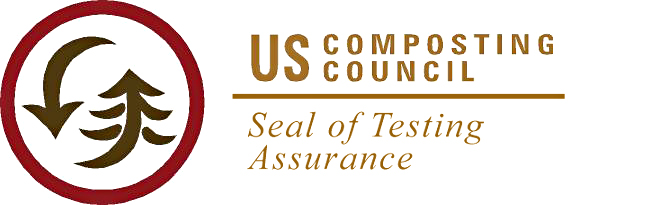 Participating STA Composters

Complete on-going product testing  (4-12 times/year)
   -Operate on-going sampling/testing regime, so historical product data is available
   -Using uniform sampling and analytical testing methods (from the TMECC)
   -Using only STA Program certified labs 
Disclose test data results (lab analyses) on uniform label  
Provide appropriate end use instructions to end users
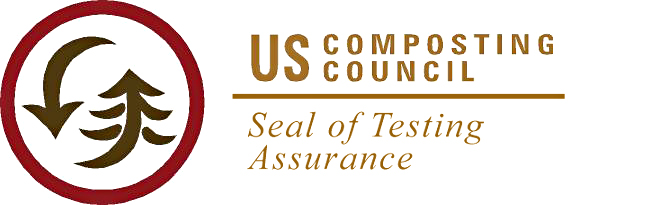 Why these Characteristics and Frequencies?
Regularly sample and test their product using standardized protocols
Testing frequency is based on the volume of compost produced 

1-6,250 tons 1 per quarter
6,251-17,500 tons 1 per 2 months
17,501 tons and above 1 per month
-Statistical valid testing frequencies prove consistency (and safety)
-Used frequencies from US EPA 503 regulations
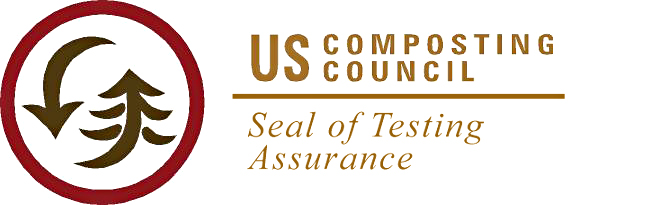 STA ‘Enhanced’ Program Testing Package,  plus
DEFENSE PACKAGE – test for extra parameters x times per year 

Data for use in sales and to react to ‘negative’ scenarios
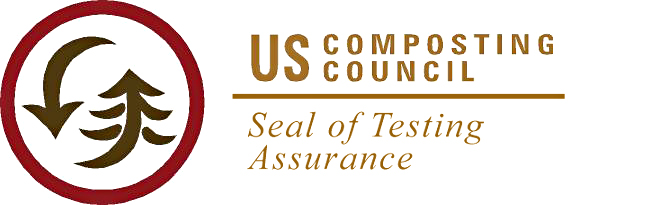 GEOGRAPHICAL LOCATION BASED STA 				    PARTICIPATION METRICS
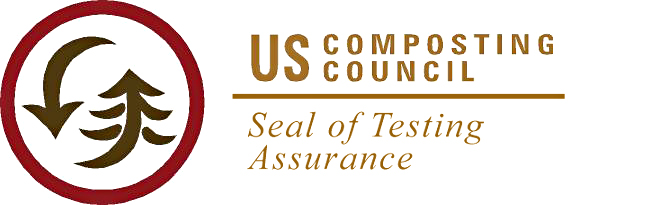 Program Updates
CAP – Compost Analysis Proficiency
Derivative Products
Contract Updates – Fraud Protection
Additional Updates
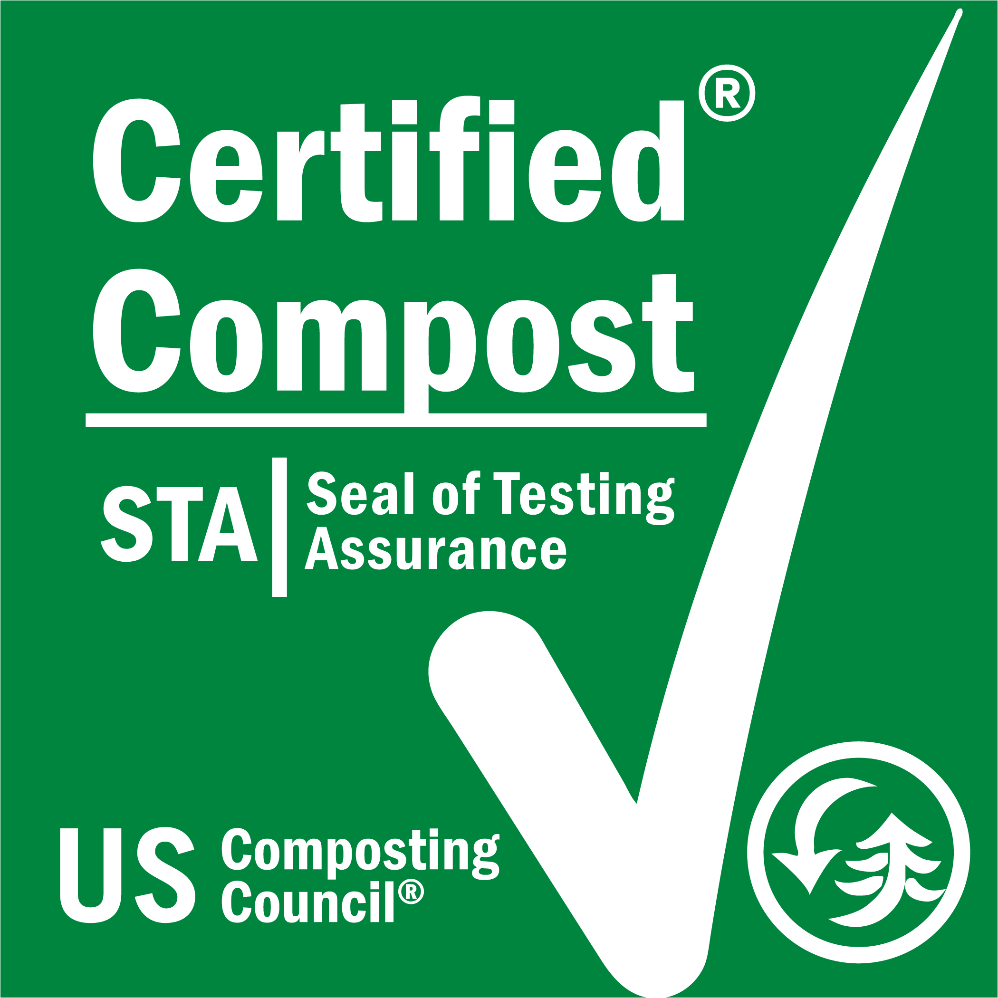 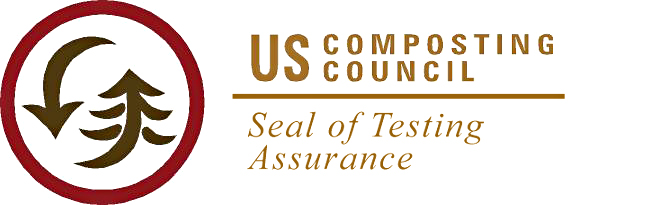 Dr. Miller three times annually in triplicate 3 different blind samples are sent to all participating labs 
13 labs currently
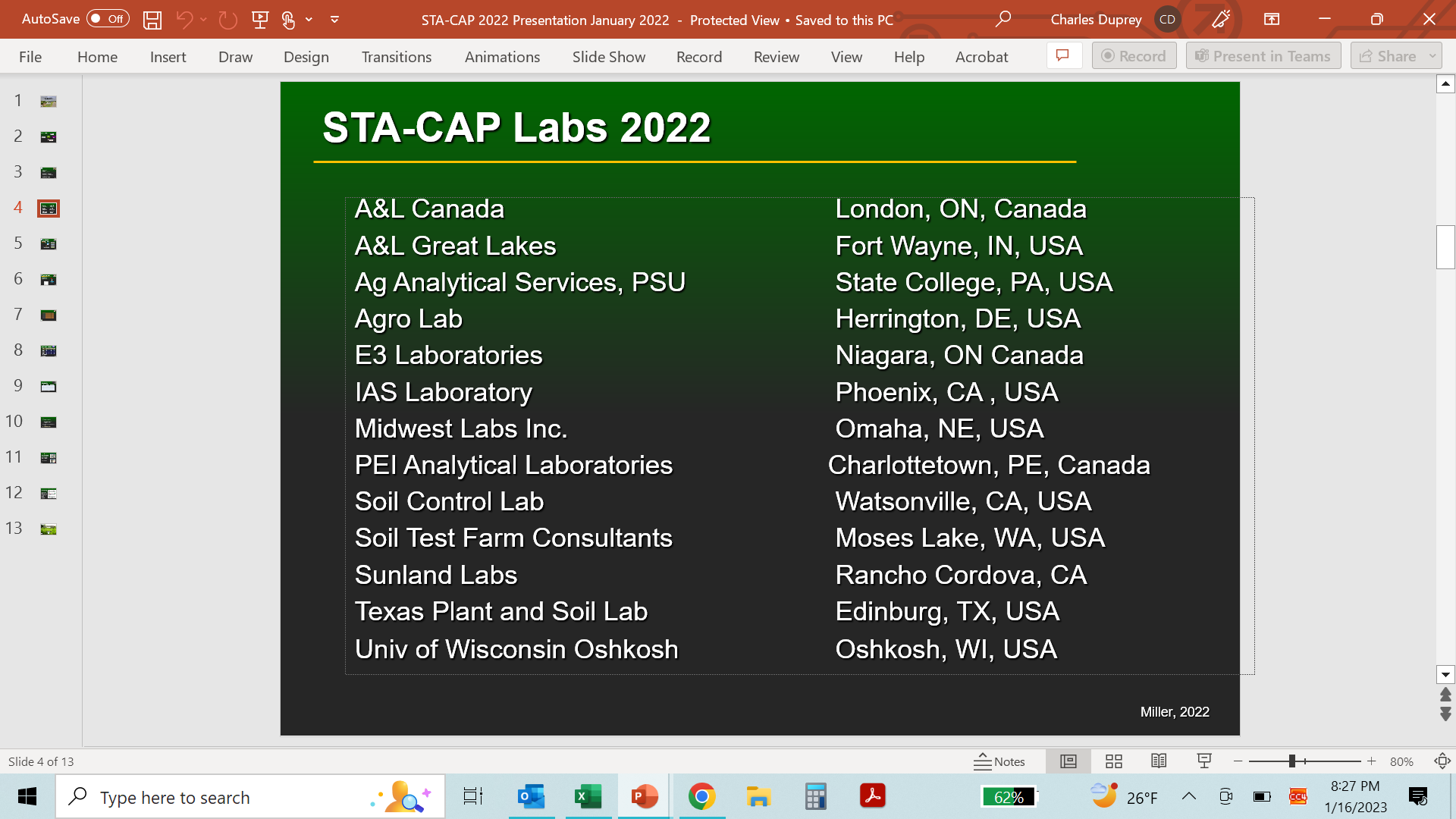 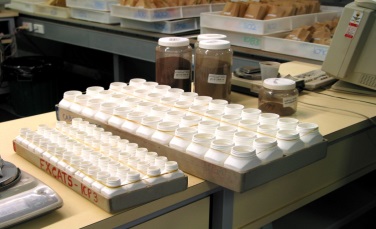 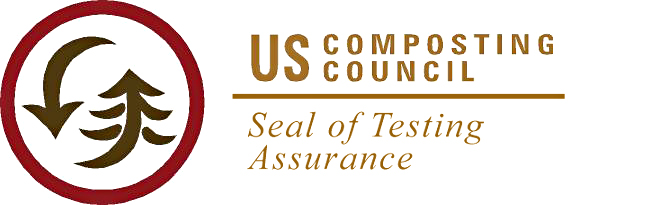 STA - Derivative Products
Alternate Named Products
Definition – An enrolled STA certified compost can be marketed under an alternate brand or trade name, with no other modifications to the product. 

Alternate Sized Products
Definition – An enrolled STA certified compost or an Alternative Named product can be sold in different screen sizes under a single application, as long as it is sold under the same enrolled name. 

Blended Products
Definition – Blended Products containing a STA Certified Compost (as per the STA agreement requirements) may be registered, listed on the USCC STA website, and use the STA Logo for blended products on marketing materials. These products must contain at least 20% (by volume) of a STA Certified Compost and may not contain any non-STA compost.
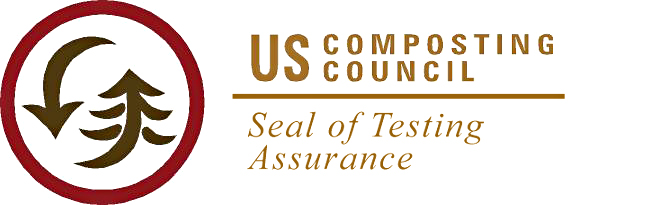 Derivative Summary
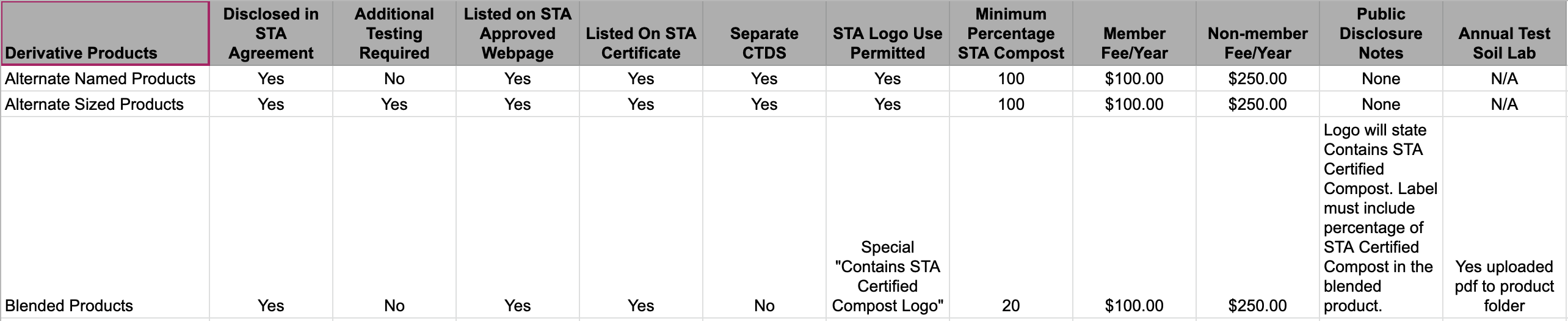 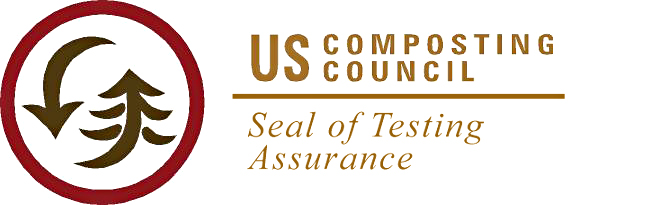 Fraud Protection
Section IX of the Agreement Contact
Fraud Penalties 
Copy of Appendix D – Highlight FRAUD
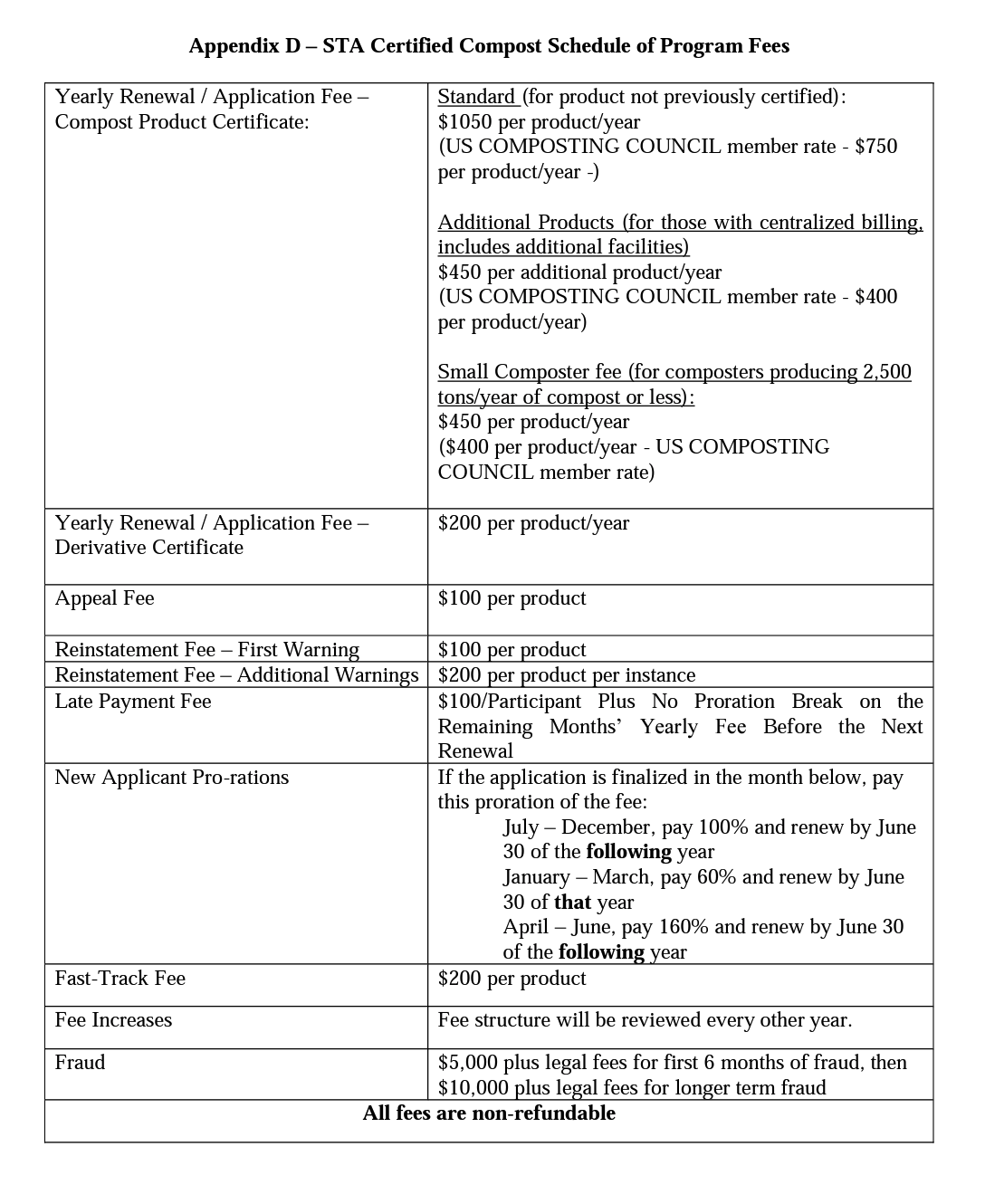 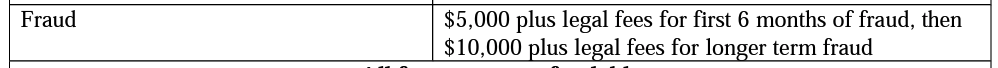 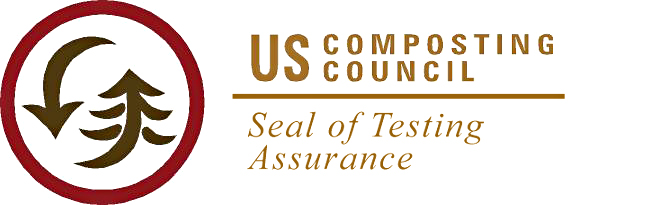 Additional Updates
Updated Compost Definition


WEP – Water Extractable Phosphorus


Program Participation

STA GATEWAY
US Composting Council’s “definition of compost”
US Composting Council’s - American Association of Plant Food Control Officials (AAPFCO)
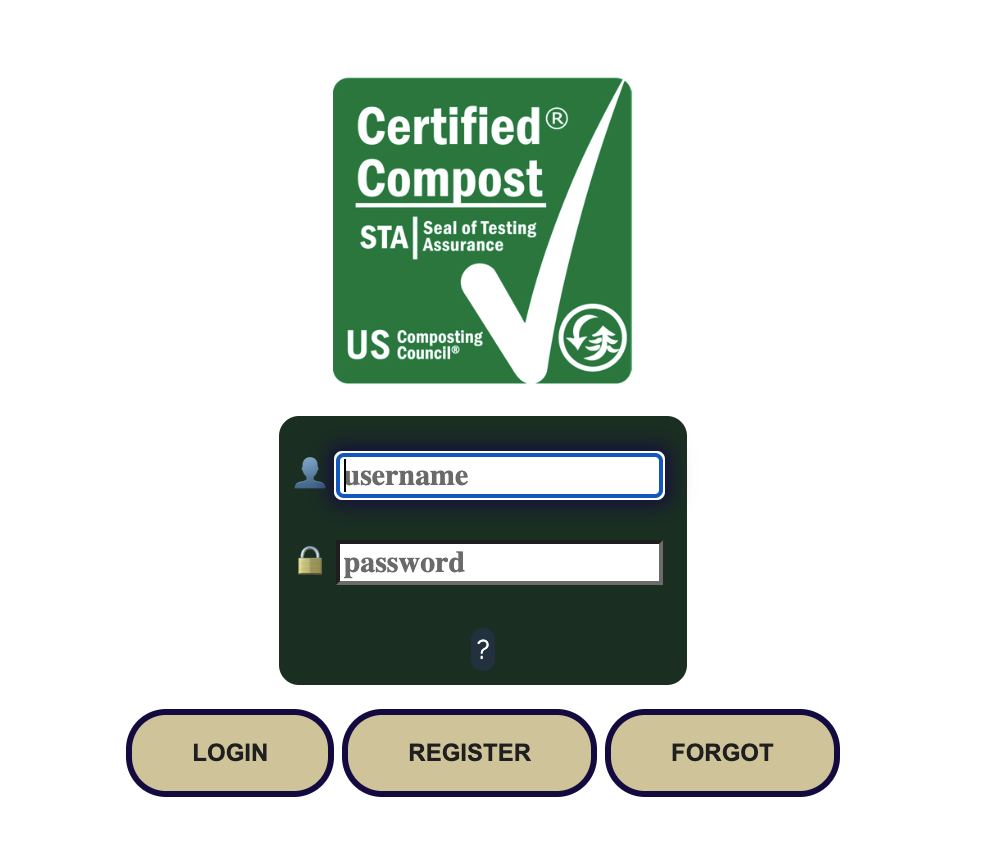 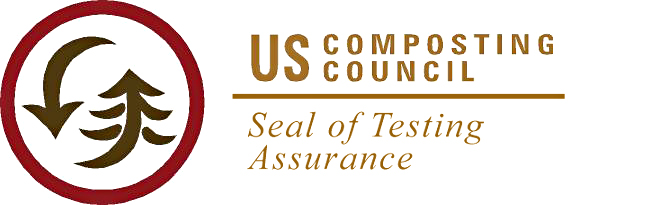